Kollaborativ kompetenceudvikling
Nye læringsteknologier, 
ny lærerrolle og nye kompetencekrav
Hvorfor fokus på digitalisering?
Projektet består af 5 faser: maj 2017- Sep. 2018
Efteruddannelse af 
Moodle-superbrugerne
De tre centrale faser
FASE 1: DIGTIAL KOMPETENCEKORTLÆGNING
Fælles Kick Off ”The Big Why”                  Fælles sprog og referenceramme 

FASE 2: FRA TEORI TIL PRAKSIS:  Vekselvirkning mellem workshops afholdt af Niels Brocks Moodle-team og faggruppearbejde, hvor underviserne sammen arbejder med at udvikle, afprøve og evaluere e-læringsforløb. 

FASE 3: DEN DIGITALE LÆRER SOM E-MODERATOR OG FACILITATOR: Underviserne rustes til at facilitere læringsforløb og læring, der både indeholde online og fysiske undervisningsaktiviteter (Fælles didaktisk og pædagogisk ramme)
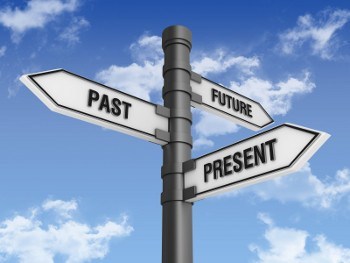 Ønskelige senarie= bestemmende for valgte SetuP
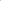 (DFUK) Design Fremtidens Uddannelse Kollaborativt
- En socialkonstuktivistisk tilgang til kompetenceudvikling  på Niels Brocks erhvervsuddannelser
Hvad gjorde vi så?- vi traf en masse beslutninger
Inddragelse af  TR  allerede i den tidlige fase (projektansøgning)
Samarbejde med Niels Brocks Learning Hub (Moodle-teamet)
Tegnede forløbet og inddelte den i faser – udspecificerede hver fase (tid, indhold og økonomi)
Indledte hver fase med ”Kick Off” – gentagelse af ”Why”
Allokerede 10 % af hver undervisers arbejdsnorm til projektet i deres opgaveplan 
Ensretning af skemaer de tre afdelinger imellem og skemalagde udviklingsarbejdet 
Overlod det til underviserne at definere faggrupperne 
Opstillede klare og tydelige rammer for undervisernes arbejde i de forskellige faser 
Ledelsesmæssig beslutning om at skolens LMS Moodle skulle være omdrejningspunktet i udviklingsarbejdet 
Igangsatte særligt forløb for vores Moodle-superbrugere 
Ledelsesmæssigt valg af indhold i løft på 10 ects til lærere uden DEP
Ledelsen var og er fortsat tilstede hver gang underviserne mødes 
Hjælp til facilitering og didaktisk kompetenceløft fra eksperter internt/eksternt fra
Det lærende fælleskab – udvikling af fag &  undervisningsforløb i faggrupper
Eksempel på ramme #1
EFTERÅRETS MÅL
Hver faggruppe udvikler 3 blendede  undervisningsforløb

Krav til forløbene 
Høj grad af elevdeltagelse/involvering 
Flere elever pr. underviser
Erstatning af traditionel tavleundervisning til fordel for et større fokus på procesfacilitering og en-til-en sparring 
Udvikles med udgangspunkt i eBrocks skabelon for læringsaktiviteter, sektionsskabelon og storyboard undervisning
Behov for justering undervejs
Underviserne ønskede konkrete modeller/skabeloner til brug ved udvikling af nye digitale aktiviteter                 Skabelon for læringsaktiviteter  samt sektionsskabelon 			          (iiii-modellen) 

Ønskede at de tilknyttede e-læringsteknologer blev mere konkrete  - eksempelvis at de kom med eksempler på forløb eller egnede aktiviteter mv. til det enkelte fag

Ønskede e-læringsteknologernes vurdering: ”Virker/virker ikke” – ”god idé/dårlig idé”

I forbindelse med efterårets en-til-en samtaler samt evalueringen af efterårets udviklingsarbejde  efterspurgte flere undervisere et større fokus på pædagogik og didaktik fremfor nye ”værktøjer”
Instruktion
Underviseren giver en tydelig instruktion omkring hvad, der skal foregå i denne lektion/uge/tema/sektion.
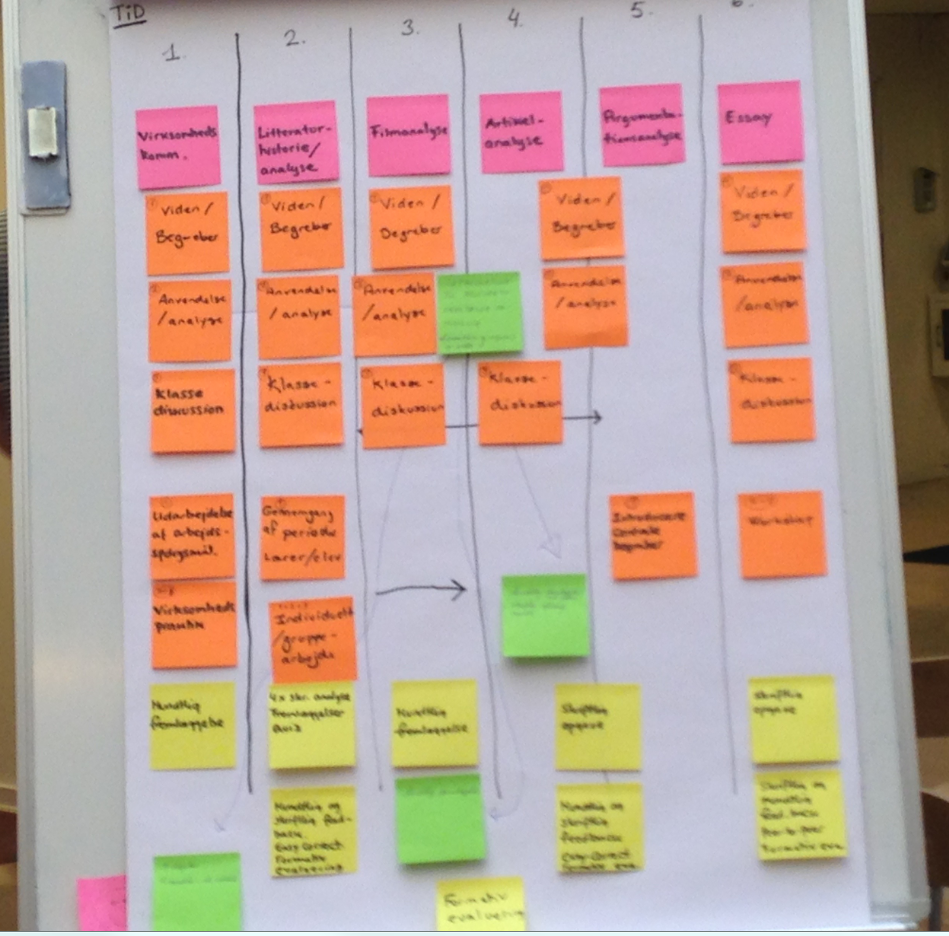 Information
Den studerende tilegner sig viden (Tekst, video, lyd etc.)
Interaktion
Den studerende interagerer med systemet eller med andre (studerende/underviser).
(I/evaluering)
Underviseren sikrer sig, at den studerende har nået læringsmålene for denne lektion/uge/tema etc. V.h.a. en form for evaluering.
Eksempel på ramme #2
FORÅRETS MÅL
Der udvikles tre digitale forløb (3 hele dage) til brug i efteråret for hvert spor
Krav til forløbene 
Forløb af seks lektioners varighed 
Tydelig instruktion 
Indeholde forskellige elementer – test, lyd, video, tekst mv.
Indeholde minimum ét interakstionselement eleverne i mellem
Udvikles med udgangspunkt i eBrocks skabelon for læringsaktiviteter, sektionsskabelon og storyboard undervisning 
Kan, men skal ikke være en del af et større sammenhængende læringsforløb
Udvikles i faggruppe og/eller bredt i teamet (Modellen skal besluttes på et teammøde - beslutningen skal være truffet inden tirsdag i uge10)